Figure 5. Distribution of the retrograde and anterograde labeling observed in Cases 52l DY and 52r BDA, respectively, ...
Cereb Cortex, Volume 23, Issue 4, April 2013, Pages 967–987, https://doi.org/10.1093/cercor/bhs096
The content of this slide may be subject to copyright: please see the slide notes for details.
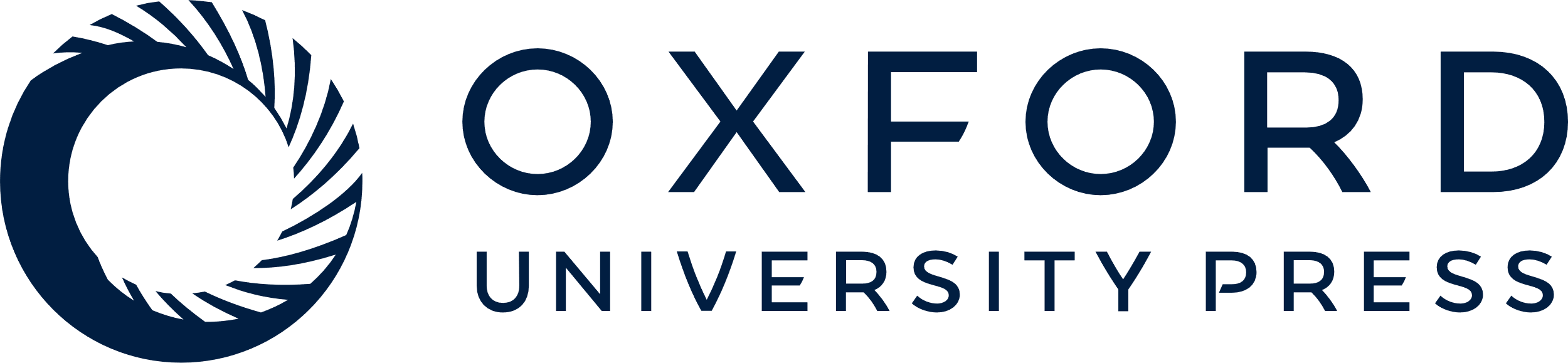 [Speaker Notes: Figure 5. Distribution of the retrograde and anterograde labeling observed in Cases 52l DY and 52r BDA, respectively, following injections in rostral 46vc/bank. The labeling is shown in dorsolateral, medial, and bottom views of the 3D reconstructions of the injected hemispheres (upper part) and in 2D reconstructions of the LF and of the IPS (lower part). Each 2D reconstruction of the LF was aligned to correspond with the dorsal border of the insula indicated by a straight dotted line; the continuous line marks the lip of the bank and the curved dotted line below the fundus marks the border of the insula with the lower bank of the sulcus. Arrows mark the levels of AP = 0, of the rostral tip of the IPS (IP), and of the rostralmost level of the central sulcus (C). UBLF = upper bank of the lateral fissure. Other conventions and abbreviations as in Figures 1 and 2.


Unless provided in the caption above, the following copyright applies to the content of this slide: © The Author 2012. Published by Oxford University Press. All rights reserved. For permissions, please e-mail: journals.permissions@oup.com]